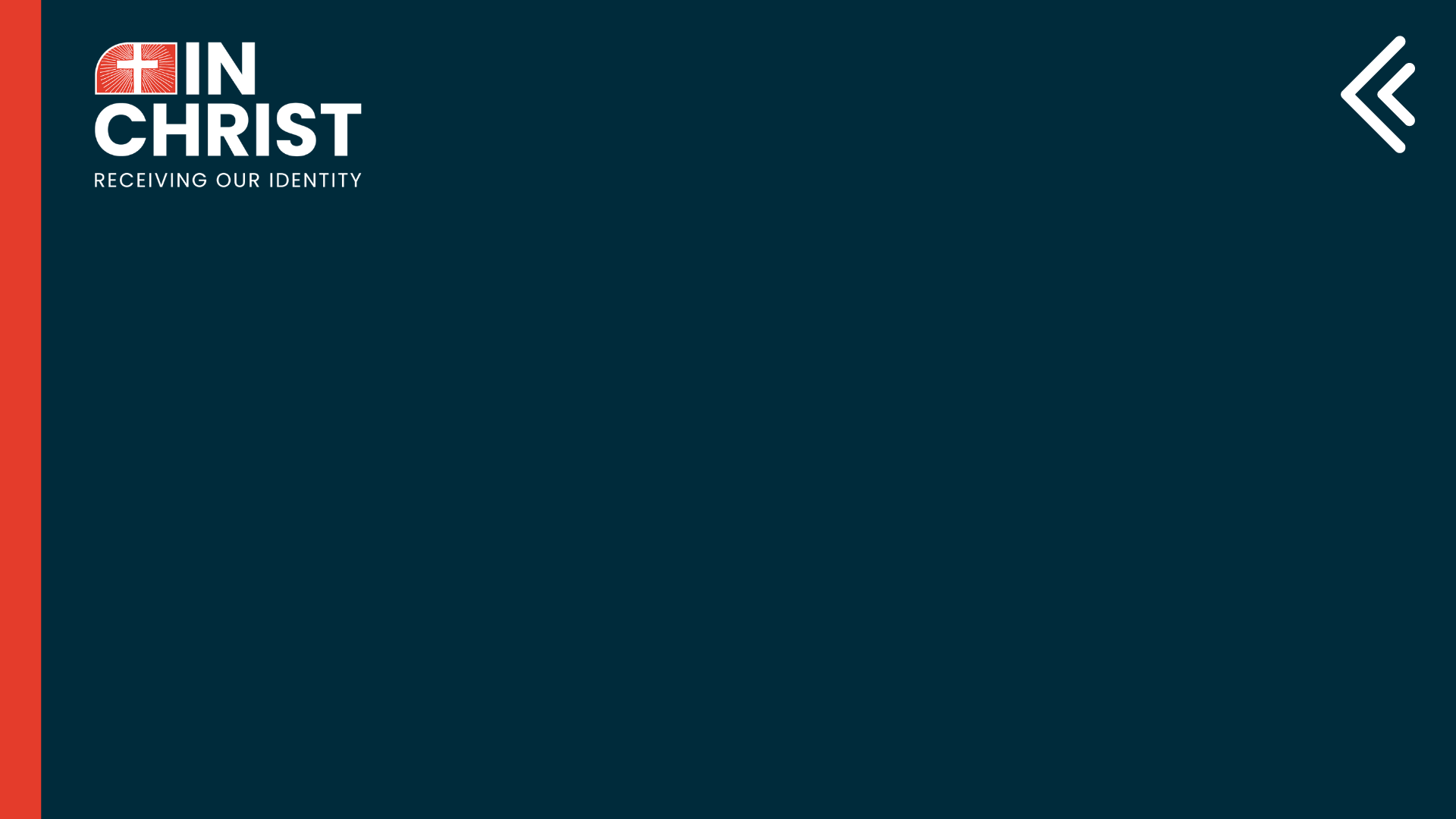 Conflict and Identity
Liz Sweet XSI 2023
Q: Why is conflict difficult?
Conflict can rock our world, impact our identity 
How we feel about ourselves
Are we competent?
How people view us
Conflict can rob us of our time, our energy, OUR WALK
So many hold on to conflicts for years
Personal conflict that has threatened to shipwreck my love of Christ and willingness to sacrifice
Why is conflict difficult?
Difficult conversations: What happened?, How do I feel about it? What does it say about me?
“We conduct an internal debate over whether this means we are competent or incompetent, a good person or bad, worthy of love or unlovable. What impact might it have on our self image and self esteem, our future or our well-being? (Patton, Stone, and Heen, Difficult Conversations, 8).
So…. conflict can be scary and difficult
Biblical basis for conflict and peace
Conflict is normal in a fallen world:
Young children
Marriage
Good leadership Teams
Philippians 4: 2 I urge Euodia and I urge Syntyche to live in harmony in the Lord. 3 Indeed, true companion, I ask you also, help these women who have shared my struggle in the cause of the gospel, together with Clement as well as the rest of my fellow workers, whose names are in the book of life.
Biblical basis for conflict and peace
Conflict is necessary and good when people are in danger or God’s truth is being misrepresented :
Paul and Peter: 
Galatians 2:11 But when Cephas came to Antioch, I opposed him to his face, because he stood condemned. 12 For before certain men came from James, he was eating with the Gentiles; but when they came he drew back and separated himself, fearing the circumcision party. 13 And the rest of the Jews acted hypocritically along with him, so that even Barnabas was led astray by their hypocrisy. 14 But when I saw that their conduct was not in step with the truth of the gospel, I said to Cephas before them all, “If you, though a Jew, live like a Gentile and not like a Jew, how can you force the Gentiles to live like Jews?”
Consider:
Christ with the Pharisees
Biblical basis for conflict and peace
Vast Majority of Conflict is caused by selfishness
James 4: What causes quarrels and what causes fights among you? Is it not this, that your passions are at war within you? 2 You desire and do not have, so you murder. You covet and cannot obtain, so you fight and quarrel. You do not have, because you do not ask. 3 You ask and do not receive, because you ask wrongly, to spend it on your passions.
Matthew 15:18 But the things that come out of the mouth come from the heart, and those things defile the person. 19 For out of the heart come evil thoughts, murders, acts of adultery, other immoral sexual acts, thefts, false testimonies, and slanderous statements. 20 These are the things that defile the person;
Biblical basis for conflict and peace
Vast Majority of Conflict is caused by selfishness
James 4: What causes quarrels and what causes fights among you? Is it not this, that your passions are at war within you? 2 You desire and do not have, so you murder. You covet and cannot obtain, so you fight and quarrel. You do not have, because you do not ask. 3 You ask and do not receive, because you ask wrongly, to spend it on your passions.
Matthew 15:18 But the things that come out of the mouth come from the heart, and those things defile the person. 19 For out of the heart come evil thoughts, murders, acts of adultery, other immoral sexual acts, thefts, false testimonies, and slanderous statements. 20 These are the things that defile the person;
A Picture of the Sinfulness of the Human Heart
Biblical basis for conflict and peace
Vast Majority of Conflict is caused by selfishness
James 3: 14 But if you have bitter jealousy and selfish ambition in your hearts, do not boast and be false to the truth. 15 This is not the wisdom that comes down from above, but is earthly, unspiritual, demonic. 16 For where jealousy and selfish ambition exist, there will be disorder and every vile practice. 17 But the wisdom from above is first pure, then peaceable, gentle, open to reason, full of mercy and good fruits, impartial and sincere. 18 And a harvest of righteousness is sown in peace by those who make peace.
Reveals the difference between our way and God’s way
Conflict is an opportunity
“To some, conflict is a hazard that threatens to sweep them off their feet and leave them bruised and hurting. To others, it is an obstacle that they should conquer quickly and firmly, regardless of the consequences. But some people have learned that conflict is an opportunity to solve common problems in a way that honors God and offers benefits to those involved. As you will see, the latter view can transform the way you respond to conflict” (Sande, Peacemaker, 22).
Conflict is an opportunity
To represent/ reflect God
Ephesians 4: I therefore, a prisoner for the Lord, urge you to walk in a manner worthy of the calling to which you have been called, with all humility and gentleness, with patience, bearing with one another in love, eager to maintain the unity of the Spirit in the bond of peace.
To allow God to transform us
Romans 5: 3 And not only this, but we also celebrate in our tribulations, knowing that tribulation brings about perseverance; 4 and perseverance, proven character; and proven character, hope
Conflict is an opportunity
To breathe grace into the lives of others
If we are living in God’s grace, growing in our understanding of His grace for u—His undeserved love, His kindness, His mercy, His forgiveness—we can communicate that to others 
To demonstrate the love and power of God
Common responses to Conflict
“Escape Responses” Avoiding (Deny, Run Away) “Peace-faking” more interested in avoiding than resolving
“Attack Responses” Winning (Assault, litigation, murder) “peace breaking” More interested in winning
Peacemaking (overlook, mediation, negotiation, reconciliation)
				(Taken from The Peacemaker, Ken Sande)
Escape
Deny or Run away 
Q: What does the escape reaction focus on?
Fear (What will be the result if I try to address it?)
Inconvenience (How can I get out of this?) 
Wanting to sit in hurt (How is this impacting me?)
Sometimes pretend to be ok (“nothing is wrong”), but growing bitterness
Wants Justice, but doesn’t want to do anything to bring it about
Focus on self and the horizontal relationship with others.
Escape
Problem with escaping is that the conflict is rarely dealt with
Horizontal Focus allows for focus on wrong and bitterness
Identity built around fear/ avoidance can become victim or martyr
Can be Stuck for years
Fake peace is no peace
Very Dangerous
Our example
Attack
Q: What are some thoughts someone in Attack mode might have? 
I need to protect
I need to defend
I need to win
I need to assert my rights
Some immediately attack, other deny and then attack
Example: no, I don’t want anything done, I just want someone to know
Then, later attack on email or social media
Focuses on the horizontal
Problem: Winning more important than relationships
Escape and Attack work from Orphan Mindset
An Orphan has to:
Take care of themselves—guard, protect, and defend self 
Fight for Limited resources; might critique others to feel superior
Fight for approval, acceptance, importance, and respect
Compare themselves to others; covet what others have
Pursue punishment and justice
Fear the power of others
BE Self Reliant
This framework provides little peace and impacts us in conflict
We do not have to be Orphans and we do not have to be enslaved to either of these responses
Biblical Examples of Peacemakers
Jesus
Joseph
Paul
Peter
Each of these understood their identities and it enabled them to be peacemakers (Jesus perfectly—the others imperfectly)
Jesus as Peacemaker—Last Supper
A conflict that didn’t erupt 
Christ addressed the conflict and chose not to attack or escape
Fallen humans might not have faired as well
John 13: 1 Now before the Feast of the Passover, Jesus, knowing that His hour had come that He would depart from this world to the Father, having loved His own who were in the world, He loved them to the end. 2 And during supper, the devil having already put into the heart of Judas Iscariot, the son of Simon, to betray Him, 3 Jesus, knowing that the Father had handed all things over to Him, and that He had come forth from God and was going back to God, 4 *got up from supper and *laid His outer garments aside; and He took a towel and tied it around Himself.
He washes their feet, Then announces that one will betray Him
Jesus as Peacemaker—Last Supper
He could have 
Physically attacked him
Washed everyone’s feet but his
Intimidated and belittled him
Made Himself a victim—asking for pity from the others
Bad mouthed Judas behind his back
Instead:
Christ loved him to the end
Opened a door for repentance
Spoke truth in love
How was Jesus able to do this?
He knew He had come from the Father and was going back to the Father
He understood deeply who he was—he was secure
NOTHING-–no circumstance, no treatment by others was going to change what was true about Christ
One might have felt the need to protect himself or defend himself, but because he was secure, accepted, and approved of by God, he was free to be a peacemaker
We, too can deepen our understanding of who we are in Christ so that we are able to stand firm in conflict with others
Joseph as Peacemaker
He had been horribly wronged by his brothers and others
He could have:
Gotten revenge
Called them out—openly shamed them
Reluctantly taken care of them but not from the heart
With his power, he could have done anything 
His response: FORGIVE
Genesis 50: 19 But Joseph said to them, “Do not be afraid, for am I in God’s place? 20 As for you, you meant evil against me, but God meant it for good in order to bring about this present result, to keep many people alive. 21 So therefore, do not be afraid; I will provide for you and your little ones.” So he comforted them and spoke kindly to them.
Joseph as Peacemaker
He was able to forgive because of his vertical perspective—his identity
He understood God’s sovereignty
He hadn’t known all, but God was at work.
That he could wait for God’s timing and perspective
We know that he understood God’s provision
Genesis 50: 20 You intended to harm me, but God intended it for good to accomplish what is now being done, the saving of many lives. 
We know that he understood his role vs. God’s role—he didn’t put himself in God’s place
Genesis 50: 19 But Joseph said to them, “Don’t be afraid. Am I in the place of God? 
We know that he had gratitude for his brothers’ change
Genesis 50: 18 His brothers then came and threw themselves down before him. “We are your slaves,” they said.
Paul as Peacemaker
Paul had people who were rivals who were trying to get under his skin:
He could have:
Made a big deal of it to others, so they might attack the others
Taken it personally
Gone into depression that they were doing the work he wished he was doing
His reaction: He overlooks the offense
He was able to overlook because he understood that God’s mission and God’s glory was more important than winning
Phil 1: 15 Some indeed preach Christ from envy and rivalry, but others from good will. 16 The latter do it out of love, knowing that I am put here for the defense of the gospel. 17 The former proclaim Christ out of selfish ambition, not sincerely but thinking to afflict me in my imprisonment. 18 What then? Only that in every way, whether in pretense or in truth, Christ is proclaimed, and in that I rejoice.
Paul as Peacemaker
He understood about the audience of one; God is his provision and his significance
1 Corinthians 4: 3 But to me it is an insignificant matter that I would be examined by you, or by any human court; in fact, I do not even examine myself. 4 For I am not aware of anything against myself; however I am not vindicated by this, but the one who examines me is the Lord. 5 ….praise will come to each person from God.
Knows he is accepted and affirmed in God’s unchanging love
Peter as Peacemaker
Peter failed horribly. He denied and cursed Christ to his face
He could have
Avoided seeing Christ again
Been crushed under his sin and quit
His reaction: He understood his sinfulness and he could turn to God for vison in the midst of pain
Peter as Peacemaker
John 21: 15 Now when they had finished breakfast, Jesus *said to Simon Peter, “Simon, son of John, do you love Me more than these?” He *said to Him, “Yes, Lord; You know that I love You.” He *said to him, “Tend My lambs.” 16 He *said to him again, a second time, “Simon, son of John, do you love Me?” He *said to Him, “Yes, Lord; You know that I love You.” He *said to him, “Shepherd My sheep.” 17 He *said to him the third time, “Simon, son of John, do you love Me?” Peter was hurt because He said to him the third time, “Do you love Me?” And he said to Him, “Lord, You know all things; You know that I love You.” Jesus *said to him, “Tend My sheep.
Example of acknowledging/confessing his wrong/ takes ownership
Rests humbly in God’s view of Him
The Peacemakers
These examples looked vertically and focused on God’s truth in the midst of times of distress, or wanting revenge, of dealing with pain and hurt?
Chose to glorify God
Chose to trust God for vision, significance, security
Chose to put God’s mission and truth above feelings and circumstances.
They understood a deep way that they were loved by a mighty king who would take care of them
They lost nothing in these situations—they gained closer relationship with God
Deepening our Identity
Know who you are
As yourself: What lies am I believing? About needs? about God’s love?
Romans 8: 31 What then shall we say to these things? If God is for us, who is against us?... 38 For I am convinced that neither death, nor life, nor angels, nor principalities, nor things present, nor things to come, nor powers, 39 nor height, nor depth, nor any other created thing will be able to separate us from the love of God that is in Christ Jesus our Lord.
Meditate and memorize Scripture about your new identity in Christ
Combat your thoughts with God’s word—where are you living like an orphan?
Have an honest estimation of who you are as a sinner
Understanding this enables you to be honest about flaws, but to rest on the truth that you are loved and secure
Deepening our Identity
“These two identities, sinner and child of grace, are the pillars that support a restoration lifestyle and a healthy and productive life on this side of eternity. My identity as a sinner daily confronts me with how deep and pervasive my need actually is. My identity as a child of grace confronts me with how expansive my potential actually is. It is only when I humbly admit my identity as a sinner that I live as a consumer of the grace of God, and it is only when I am comforted by my identity as a child of grace that I will be able to look honestly at the magnitude of my sin. Sinner and child of grace; there is simply no replacement for an accurate knowledge of who you really are” (Tripp, Broken Down House).
It is this understanding that enables us to see our faults and to see how forgiven we are.
Deepening our Identity
Remember to look Vertically:
How is God working in this situation?
Isaiah 43: 19 Behold, I am going to do something new, Now it will spring up;Will you not be aware of it? I will even make a roadway in the wilderness, Rivers in the desert.
Romans 8:28
Deepening our Identity
Remember to look Vertically:
Acknowledge God’s sovereignty
Can you wait on God to exercise his sovereignty?
Can you trust that you don’t know everything?
Remember God promises to take care of you
He is your rock
Can you trust that He is going to take care of you even if this conflict doesn’t end the way you want?
Ask for power to see things from God’s perspective
God of the Universe can give you courage and restraint
Learn to Forgive
Take seriously His call: “Bear with each other and forgive whatever grievances you may have against one another. Forgive as the Lord forgave you” (Col. 3:12-14) 
Deepen your understanding of how much you have been forgiven
Reflect on initial relationship and what you are saved from
Ask God to show you where you are judging, punishing, demanding
Ask God to show you the desires of your heart and how they are impacting your decisions in this conflict—Are you being controlled by an unmet desire?
Learn to Forgive
Signs that you are struggling with forgiveness:
Dwelling on the incident
Bringing up the incident (to the person or others) and using it against the person
Allowing the incident to interrupt the friendship even after you think you have forgiven. 
Acknowledge that none of us can forgive on our own strength.
What is your tendency?
Where does your identity need strengthened?
How can you focus on grace for you and others?
How can you take time to be more aware of God, yourself, and others?
God is able to work
We have a unique opportunity to reflect God even in difficult conflict
We can learn who we are 
We can be transformed
We can make a difference in others lives
We have the power of the HS and a God who delights in working through us
God is able to work
Colossians 3:12-17  Put on then, as God’s chosen ones, holy and beloved, compassionate hearts, kindness, humility, meekness, and patience, 13 bearing with one another and, if one has a complaint against another, forgiving each other; as the Lord has forgiven you, so you also must forgive. 14 And above all these put on love, which binds everything together in perfect harmony. 15 And let the peace of Christ rule in your hearts, to which indeed you were called in one body. And be thankful. 16 Let the word of Christ dwell in you richly, teaching and admonishing one another in all wisdom, singing psalms and hymns and spiritual songs, with thankfulness in your hearts to God. 17 And whatever you do, in word or deed, do everything in the name of the Lord Jesus, giving thanks to God the Father through him.
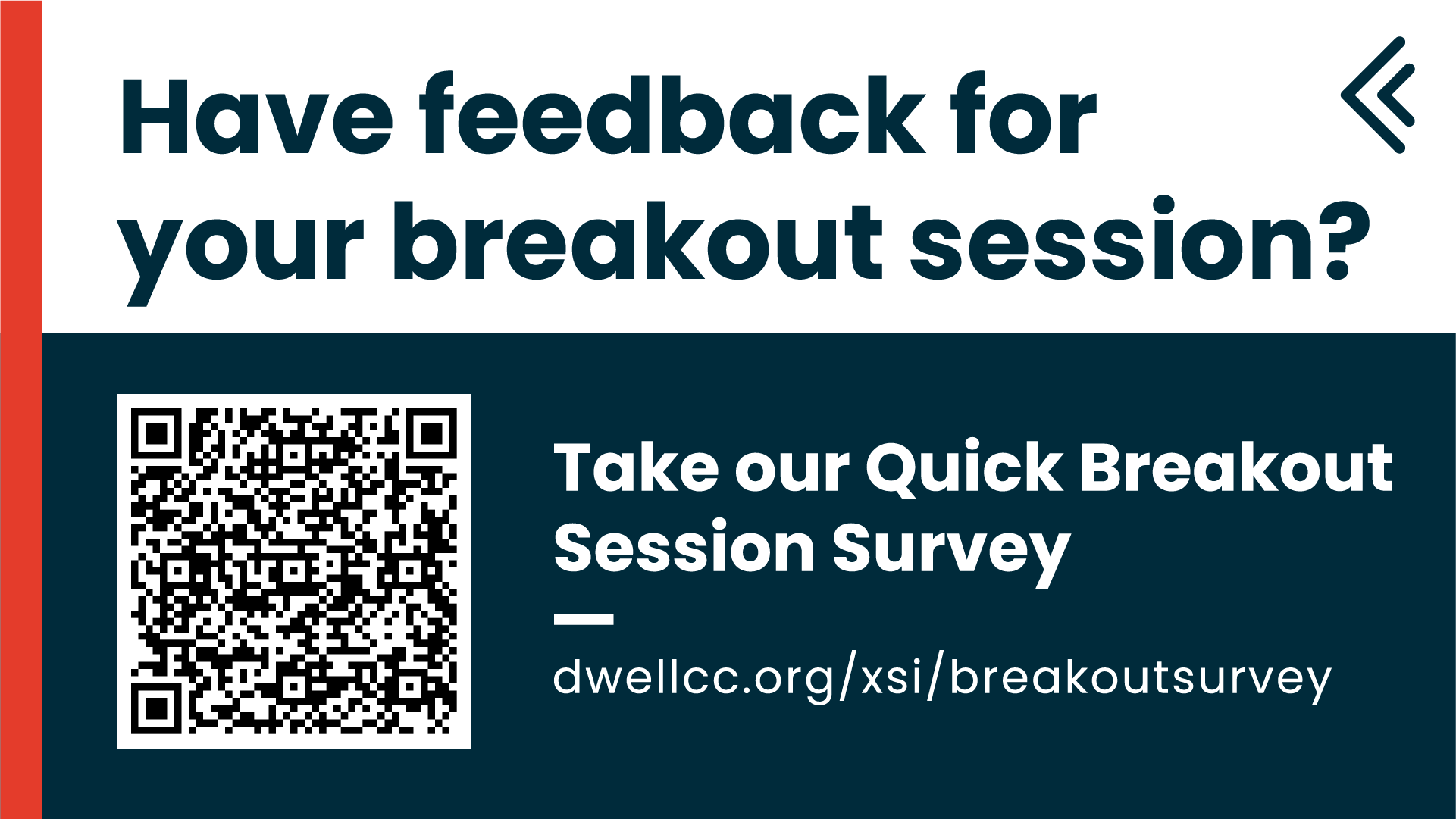